JORNADA MADROÑO “RECURSOS EDUCATIVOS ABIERTOS: RETOS Y PROYECTOS EN LAS UNIVERSIDADES MADROÑO”

25 de abril de 2023
Belén Mosquera
Rosa Sánchez
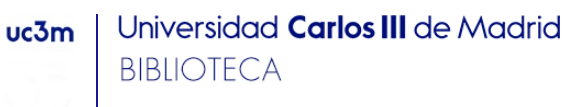 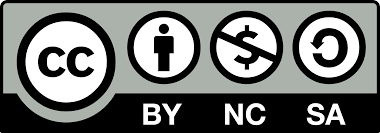 Contenido
1. Equipo UC3M soporte a la Educación Abierta
2. ¿Qué recursos se reutilizan? 
3. Licencias de uso
4. Reutilización de recursos en cursos UC3M
5. Apoyo desde biblioteca
6. Compromiso docentes
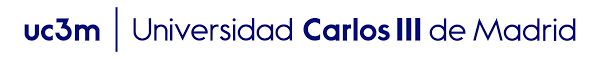 Equipo UC3M soporte Eduación Abierta
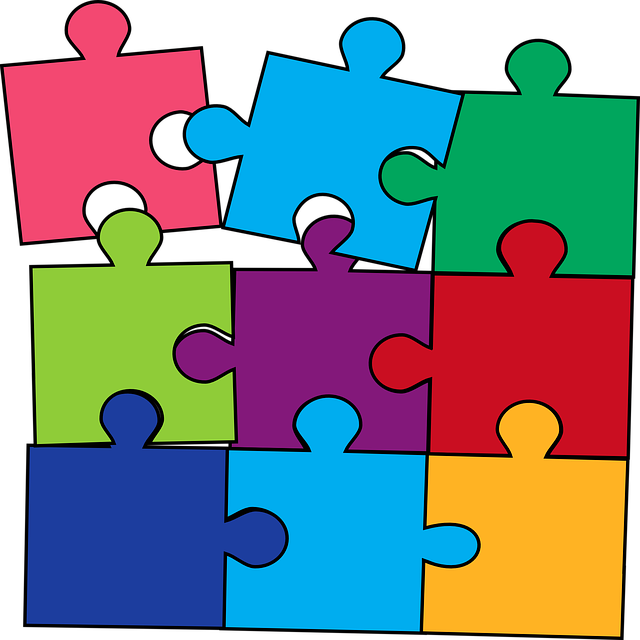 TÉCNICOS PROPIOS
UC3M DIGITAL: https://www.uc3m.es/uc3mdigital/
Soporte proyectos de innovación docente
OCW, MOOCs, SPOCs…


Vicerrectorado de Estrategia 
Vicerrectorado de Estrategia 
Vicerrectorado de Estrategia 
y Educación Digital
Servicio de Biblioteca
y Educación Digital
y Educación Digital


BIBLIOTECA: grupo propiedad intelectual
UC3M DIGITAL
SERVICIO DE BIBLIOTECA
SERVICIO DE INFORMÁTICA Y COMUNICACIONES:

MULTIMEDIA E INNOVACIÓN   DOCENTE
UTEDA (Audiovisuales)
VICERRECTORADO DE ESTRATEGIA Y EDUCACIÓN DIGITAL
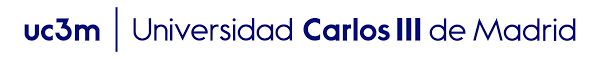 ¿Qué recursos se reutilizan?
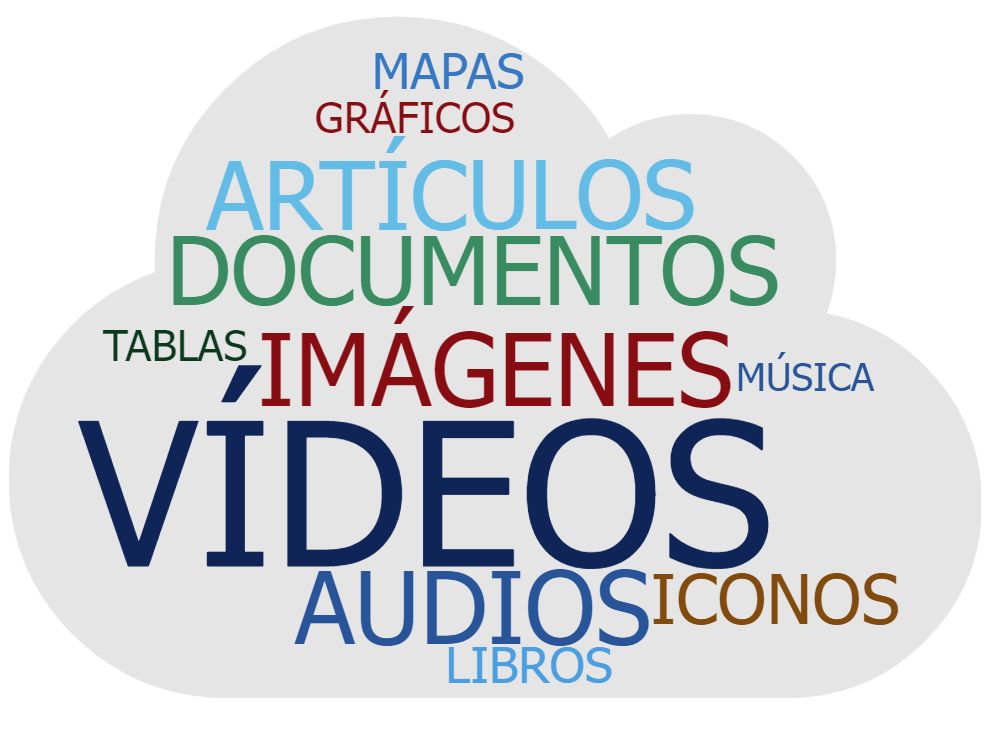 …
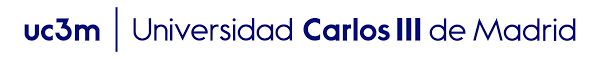 ¿Qué recursos se reutilizan?
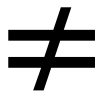 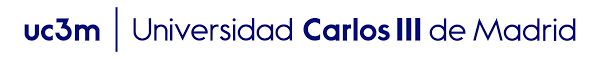 Licencias de uso
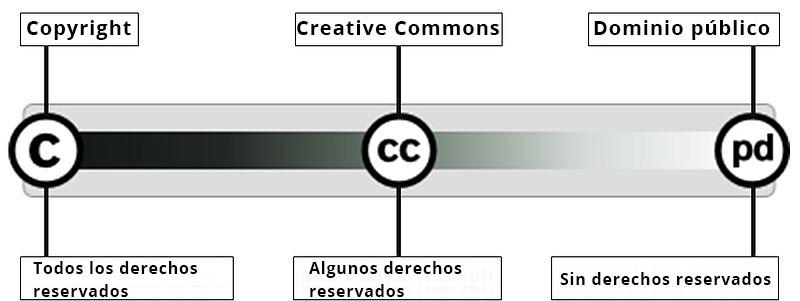 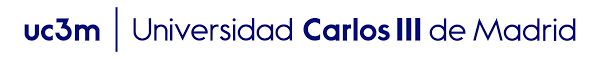 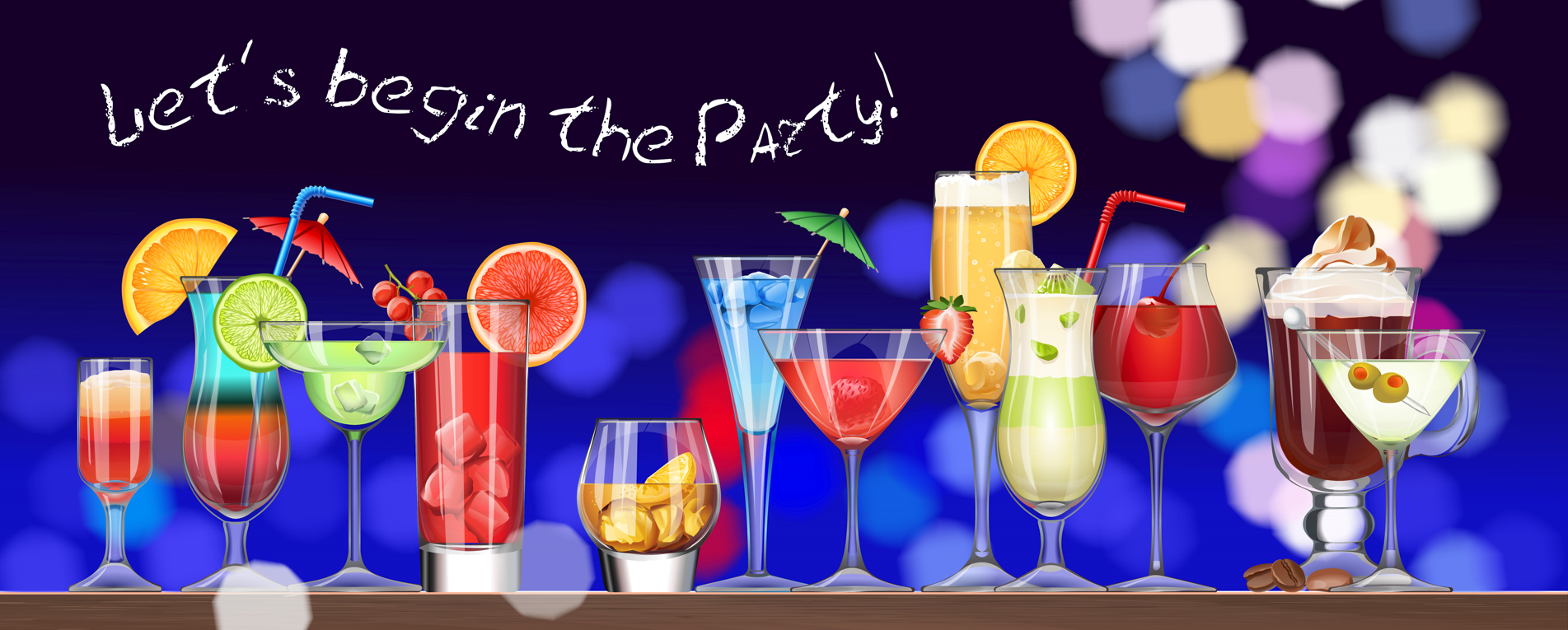 Internet no es barra libre para la reutilización
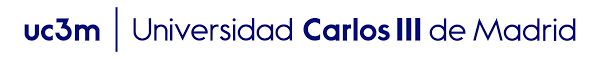 Reutilización de recursos en cursos UC3M
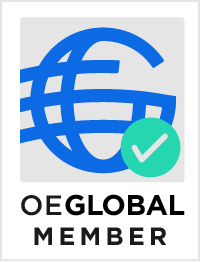 Cursos en abierto:
OCW https://ocw.uc3m.es
MOOCs  https://www.uc3m.es/uc3mdigital/moocs

Otros cursos :
SPOCs https://spoc.uc3m.es/
Aula Global (Moodle): plataforma de apoyo a la docencia.
https://www.oeglobal.org/
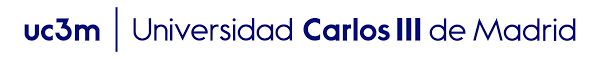 Apoyo desde Biblioteca: nuestros recursos
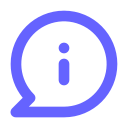 Guía de Recursos Educativos en Abierto: https://uc3m.libguides.com/reas/inicio
Página web Propiedad Intelectual: https://www.uc3m.es/biblioteca/es/propiedad-intelectual-industrial/propiedad-intelectual
Formulario de Propiedad Intelectual.
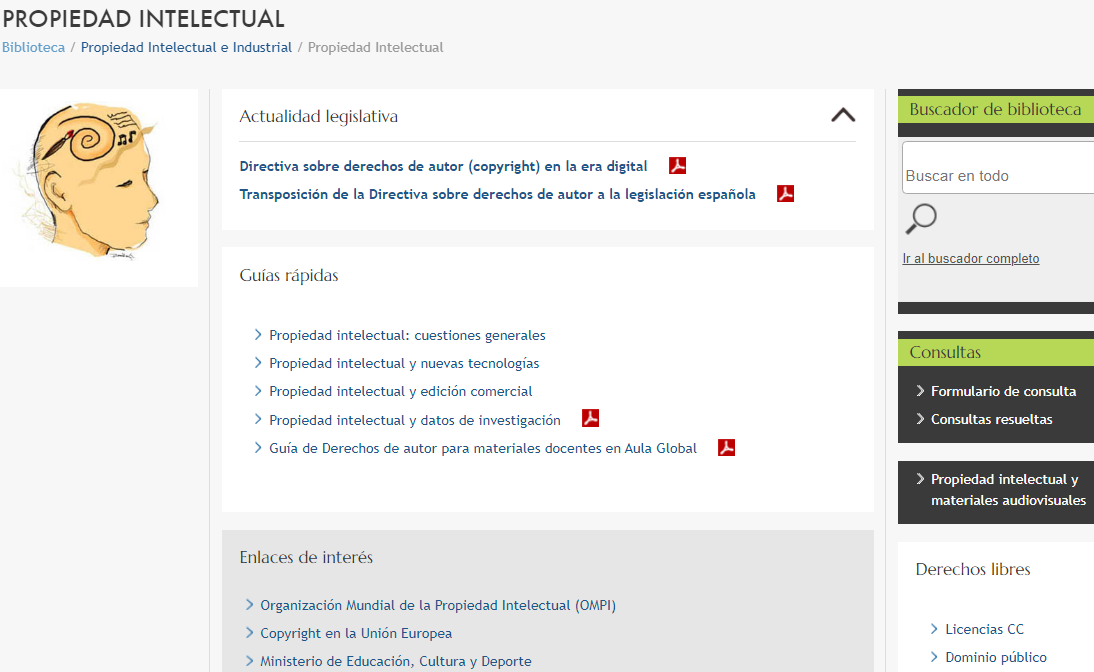 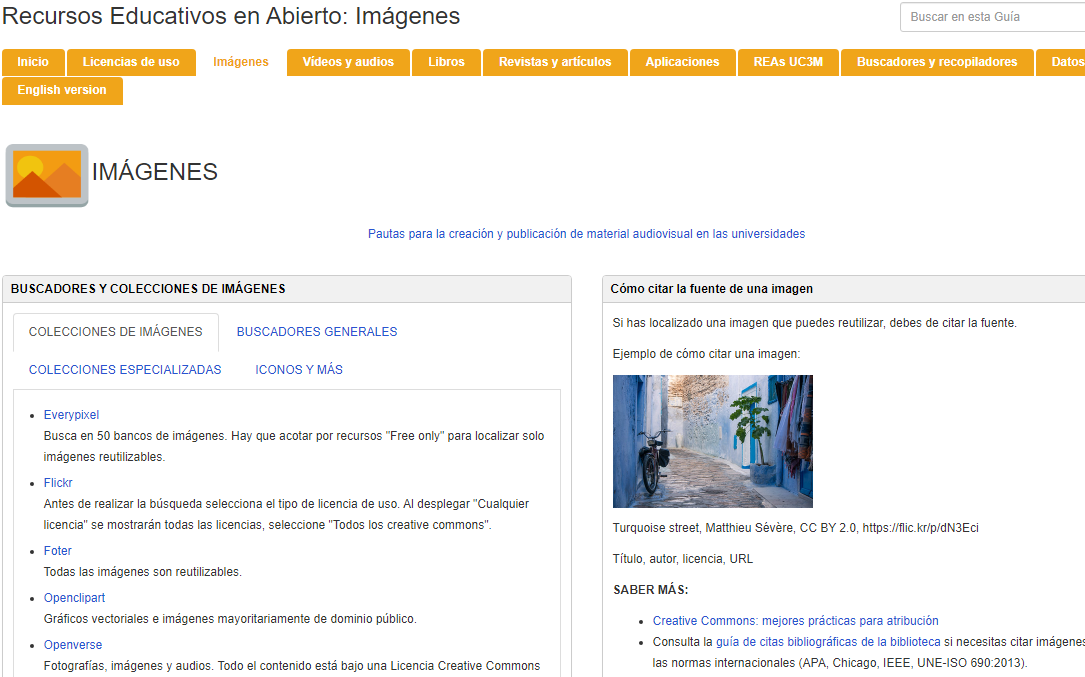 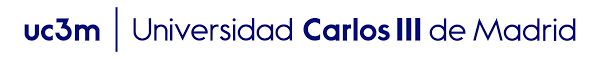 Apoyo desde Biblioteca: formación al PDI
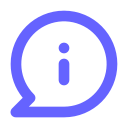 Formación al PDI: 
Programa de formación de RRHH “Derechos de autor en la docencia”.
Reuniones de arranque de los proyectos:
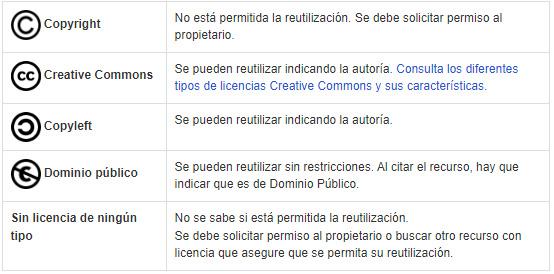 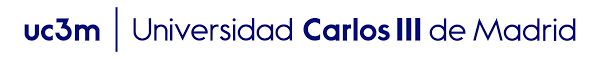 Apoyo desde biblioteca: comprobación de licencias
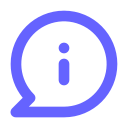 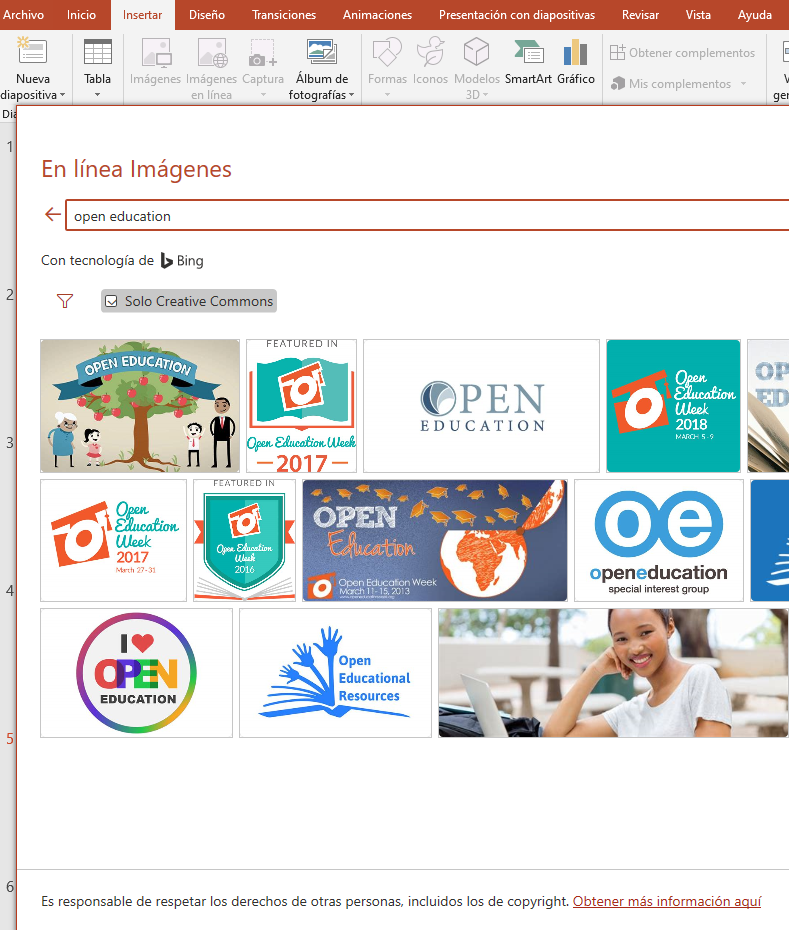 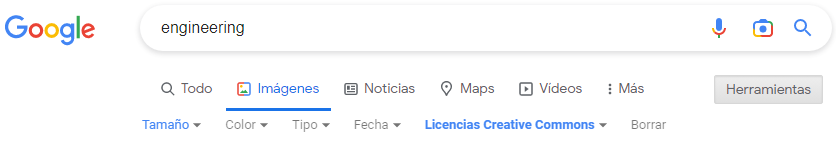 Comprobar en cada imagen.
Detalles de la licencia
Creador: …
Copyright: …
Enlace a la fuente.
Consultar:
Terms of use
Aviso legal
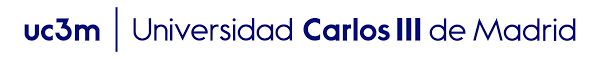 Ayuda en la localización de recursos
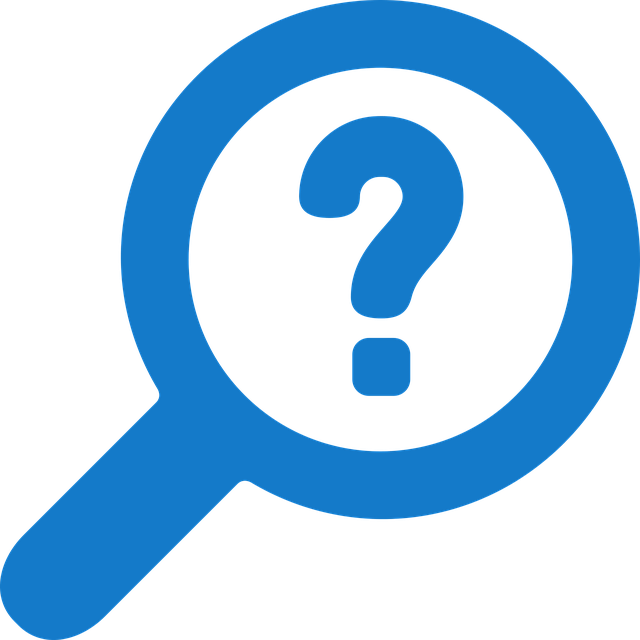 Se necesita

Solicitud de uso de materiales de terceros 
en el caso de necesitarlo
¿Dónde buscar?

Fuentes
No es reutilizable

Búsquedas de recursos
Pero →
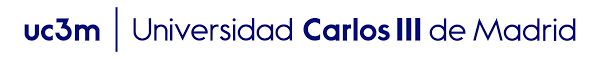 Comprobación condiciones de uso
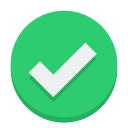 Comprobar que los recursos seleccionados se pueden reutilizar y cómo deben ser citados: 
Fichero derechos autor
URL de cada recurso utilizado
Revisión de materiales: propuestas alternativas, búsquedas inversas.
Materiales creados con anterioridad: revisión y “limpieza de derechos”.
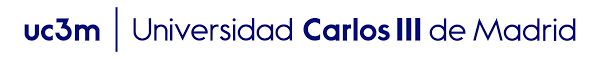 Comprobación permisos uso
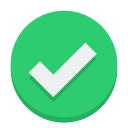 Fichero derechos autor
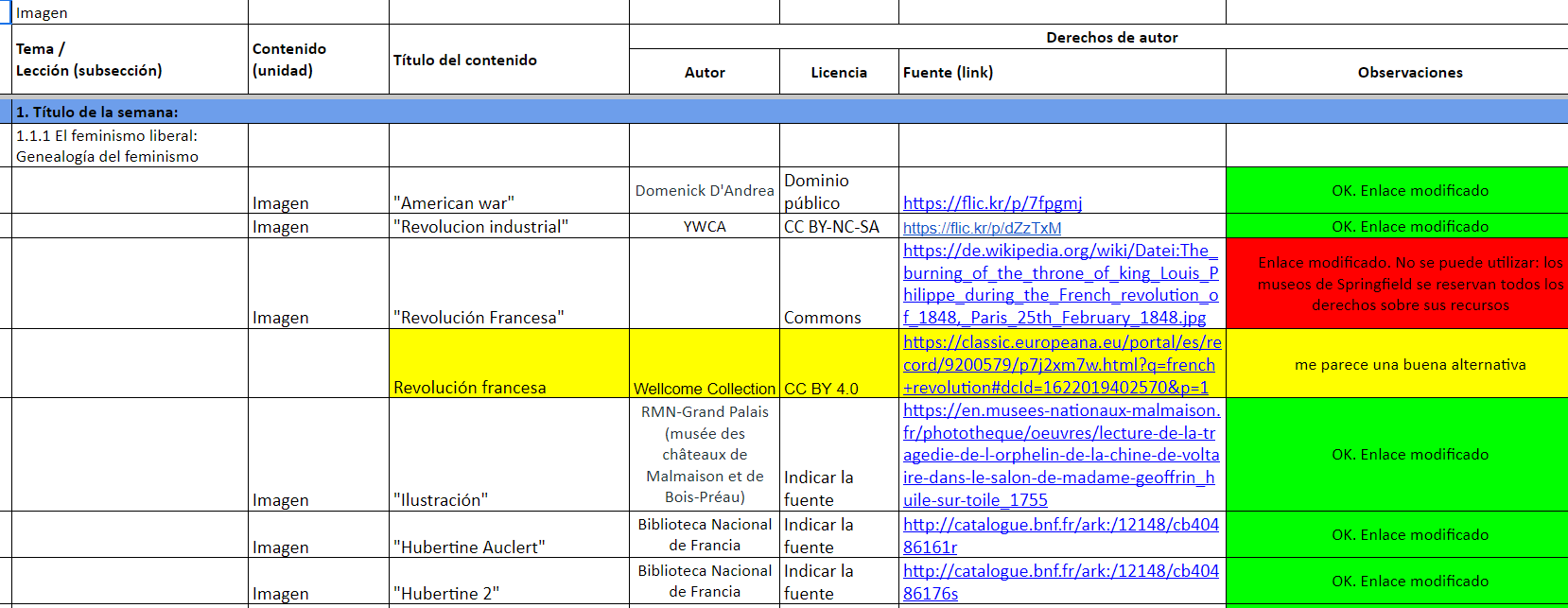 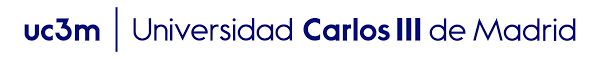 Búsqueda inversa de imágenes
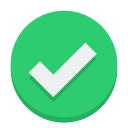 Para localizar la fuente original y ver las condiciones de uso:

Google images: https://images.google.com/
TinEye: https://tineye.com/
Bing: https://www.bing.com/
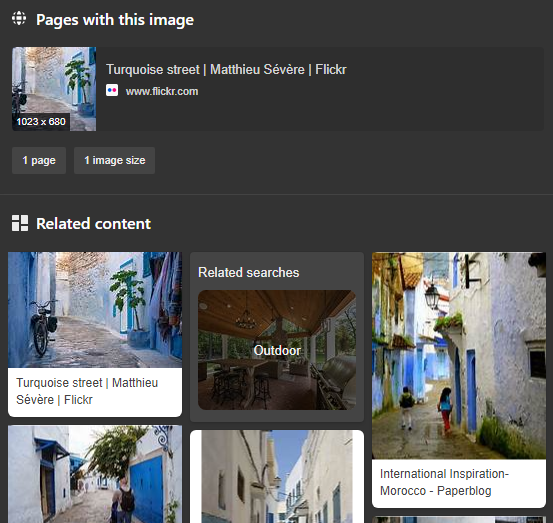 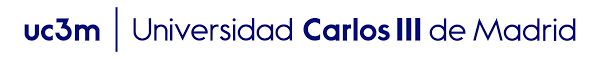 Compromiso de los docentes
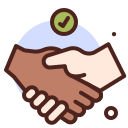 Mecanismos para asegurar el compromiso de los docentes:
Licencias, acuerdos: OCW, MOOCs y SPOCs.
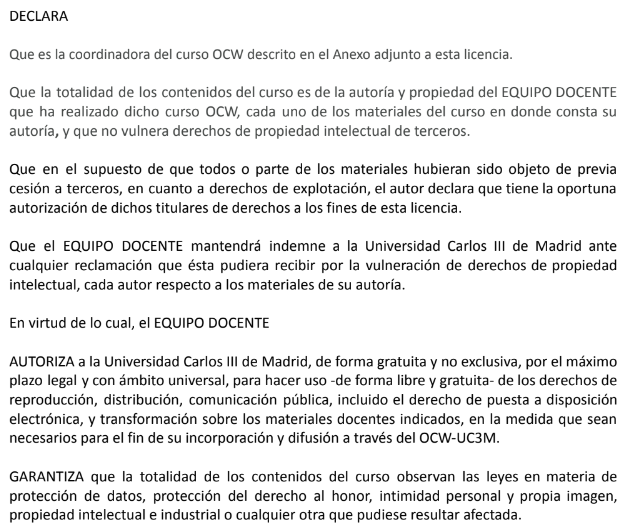 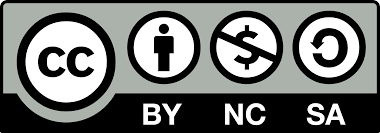 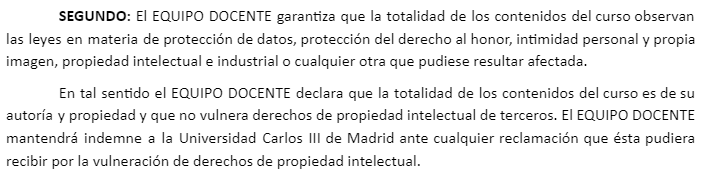 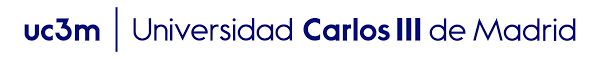 ¡Gracias por vuestra atención!
Créditos imágenes:
Rompecabezas, de Laci Molnár, en Pixabay. (p.3) 
Conjunto vasos cóctel, de Vectorpocket, licencia gratuita, en Freepik. (p. 5)
Adaptación al español de “Creative Commons: a user guide” [image p. 15], de Simone Aliprandi, Creative Commons Attribution-ShareAlike 3.0 Unported. (p. 6)
Nube de palabras, de autoría propia, Creative Commons Attribution-4.0 International. (p. 7)
OEGlobal member badge, de OEGlobal, Creative Commons Attribution-4.0 International, en OEGlobal. (p. 8)
Info icon, dominio público, en Iconfinder. (pp. 9-11)
Guía de Recursos Educativos en Abierto, de Biblioteca de la Universidad Carlos III de Madrid, Creative Commons Attribution-4.0 International, en Biblioteca UC3M. (p. 9)
Propiedad Intelectual, de Biblioteca de la Universidad Carlos III de Madrid, uso autorizado, en Biblioteca UC3M . (p. 9)
Lupa, de Augusto Ordóñez, en Pixabay. (p. 12)
Check sign icon, de Paomedia, Creative Commons Attribution-ShareAlike 3.0 Unported, en Iconfinder. (pp. 13-15)
Positive deal, de iconPerk.com, Creative Commons Attribution-4.0 International, en Iconfinder. (p. 16)
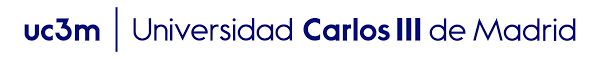